Os alunos serão questionados sobre as seguintes perguntas abertas sobre o pensamento crítico:
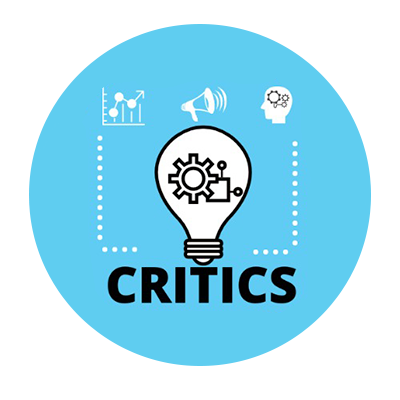 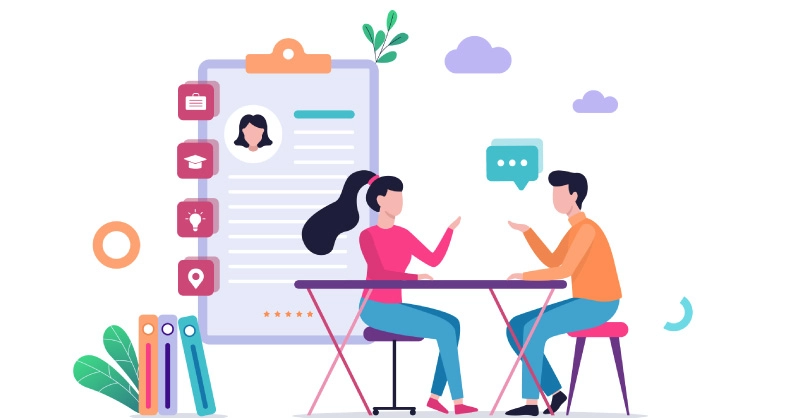 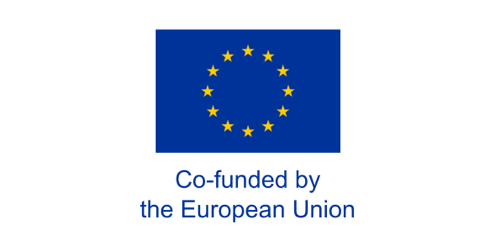 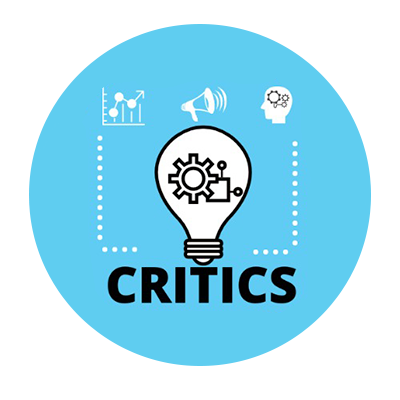 Debate/Pensamento Crítico
1º Método:
1st Method :
Perguntas para as Entrevistas aos estudantes:

1- O que gostaste mais no debate?
2- O debate ajudou-te a formular o problema de forma clara?
3- O que aprendeste sobre o pensamento crítico? E porquê?
4- Como foi o debate para ti? E porquê?
5- O debate ajudou-te a melhorar o teu pensamento crítico geral? Porquê ou porque não?
6- O debate ajudou-te a melhorar as tuas habilidades de comunicação? Porquê ou porque não?
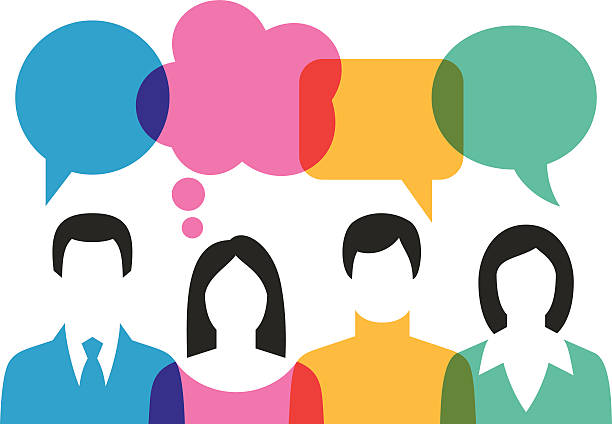 Obrigado